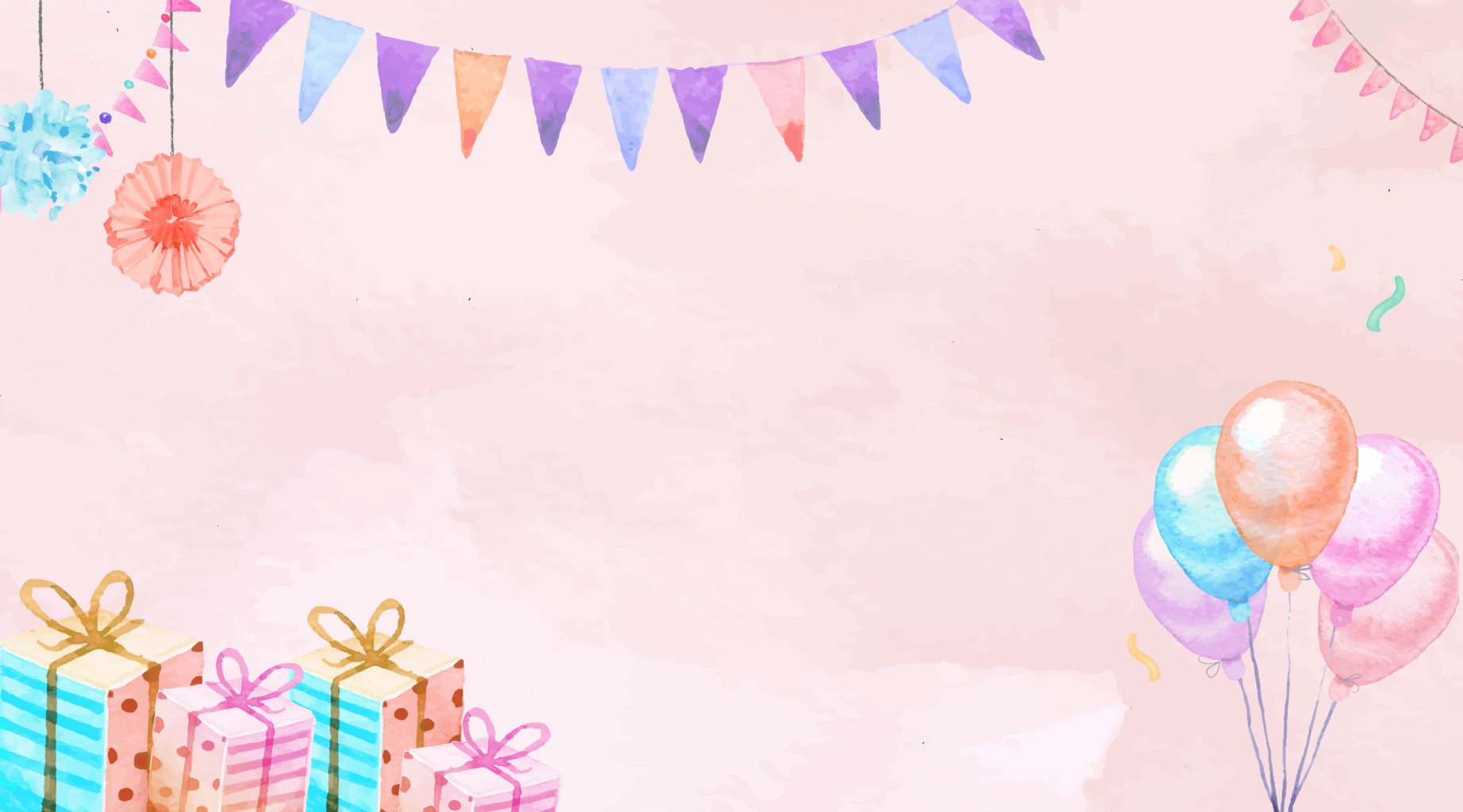 TRƯỜNG TIỂU HỌC XUÂN PHỔ
SINH HOẠT LỚP
SINH HOẠT THEO CHỦ ĐỀ:
GÓC HỌC TẬP CỦA EM
Lớp 2B
Giáo viên: Hoàng Thị Giang
Khởi động
SINH HOẠT LỚP
Lớp 2B
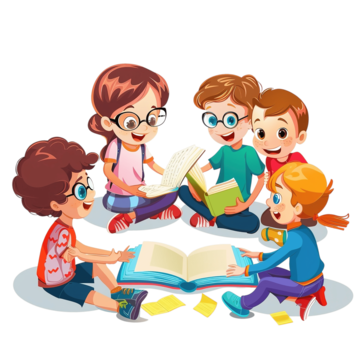 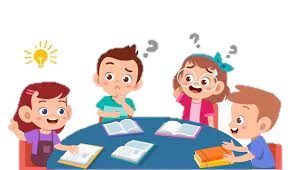 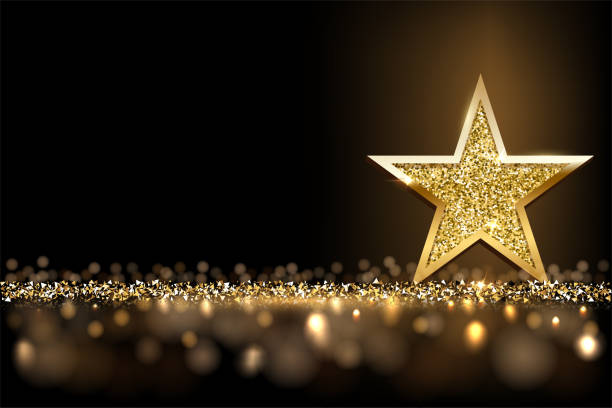 Học sinh xuất sắc nhất tuần
Phương hướng, nhiệm vụ
Chăm chú nghe giảng, làm bài tập đầy đủ
Xếp hàng ngay ngắn, đi nhẹ nói khẽ, không chạy nhảy, xô đẩy
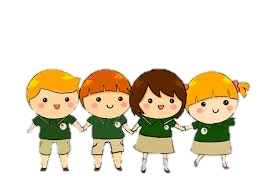 Tự tin chia sẻ hoạt động nhóm và chia sẻ trước lớp
Vệ sinh cá nhân, lớp, bồn hoa sạch sẽ
Tuần 7
Học tập
Nề nếp
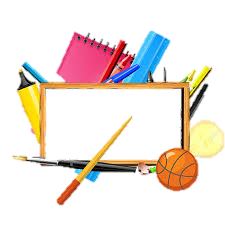 SINH HOẠT THEO CHỦ ĐỀ: GÓC HỌC TẬP CỦA EM
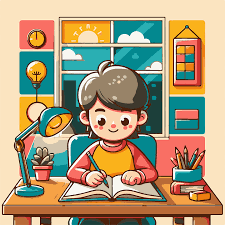 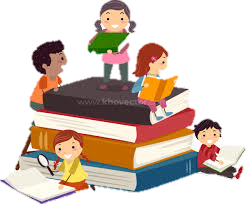 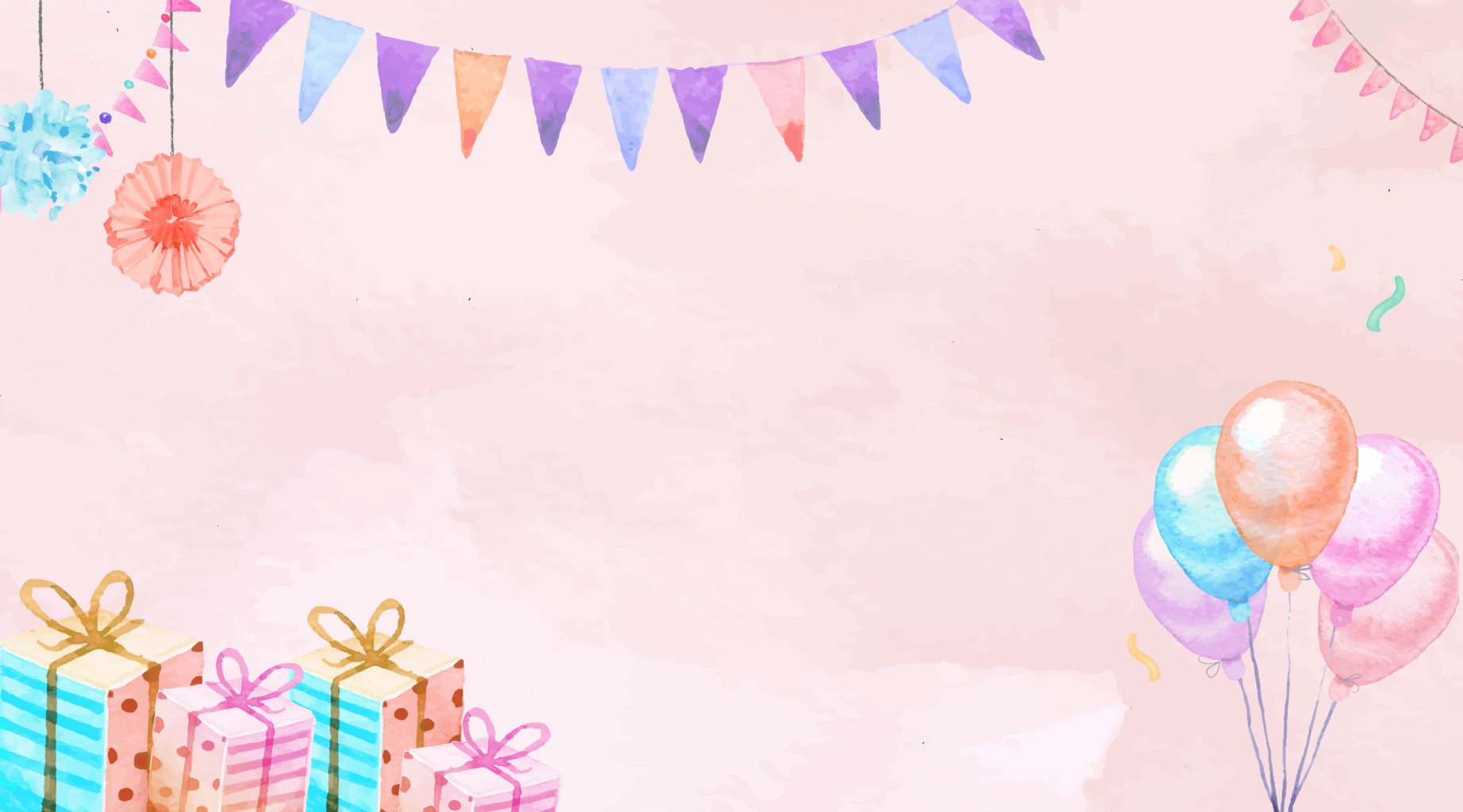 XIN CHÀO VÀ HẸN GẶP LẠI